Managing C++
Chris Dahlberg
Mid-Tier Developer
Scottrade
http://www.eventboardmobile.com/download
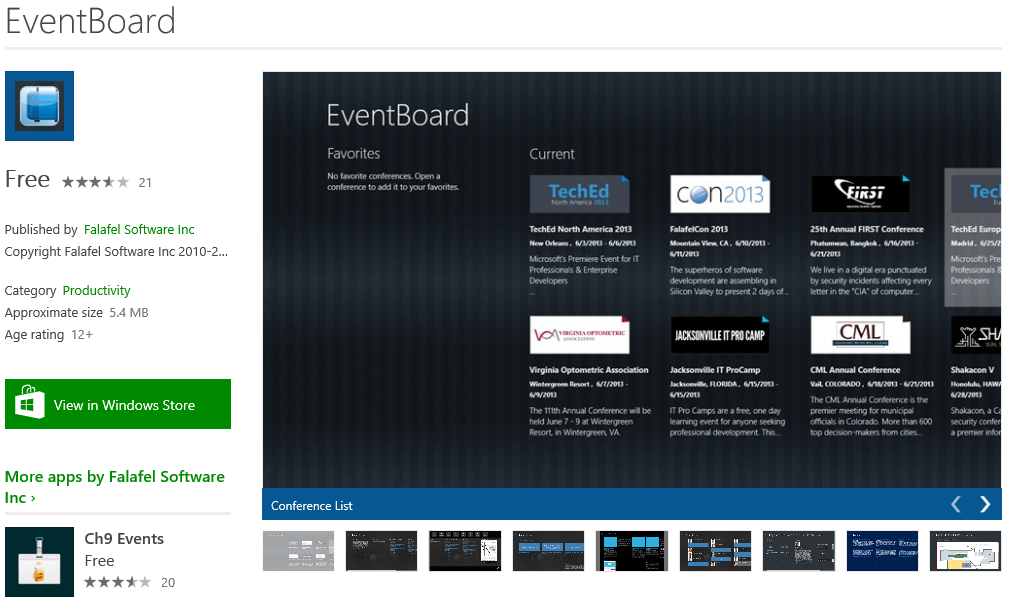 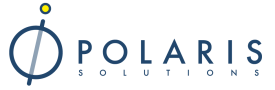 Platinum Sponsors
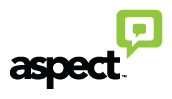 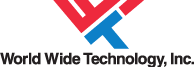 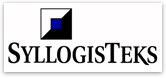 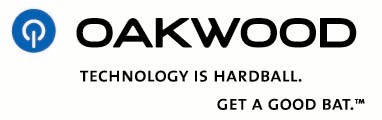 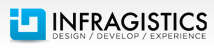 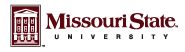 Gold Sponsors
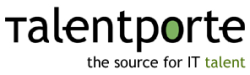 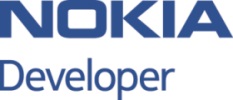 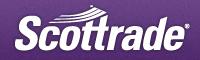 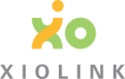 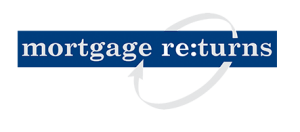 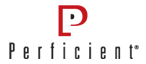 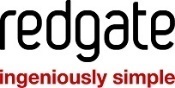 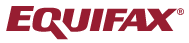 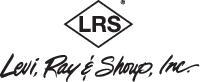 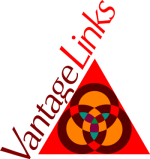 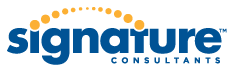 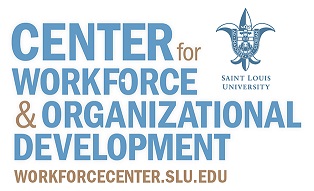 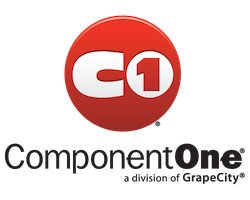 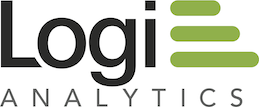 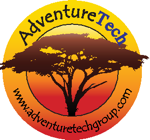 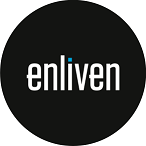 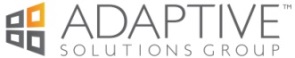 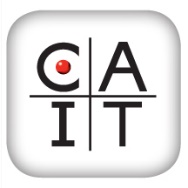 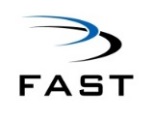 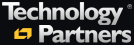 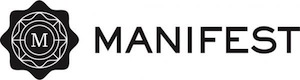 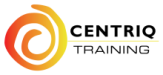 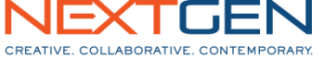 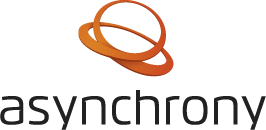 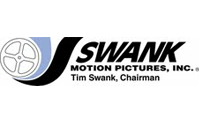 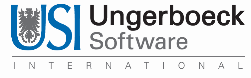 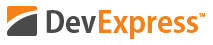 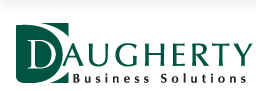 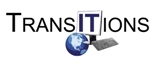 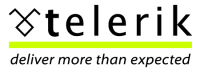 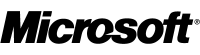 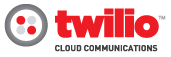 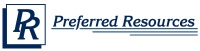 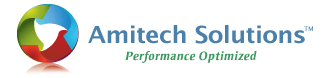 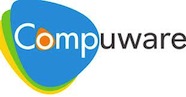 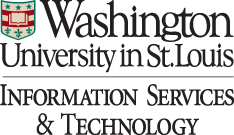 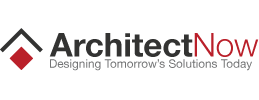 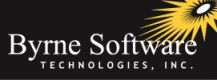 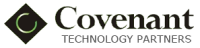 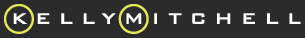 Silver Sponsors
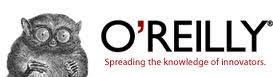 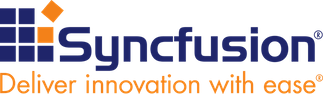 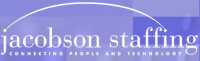 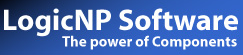 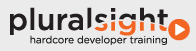 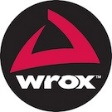 History of C++/CLI
Visual Studio .NET (2002)
Managed Extensions for C++ introduced
Visual Studio 2005
C++/CLI introduced as the successor to Managed C++
Improved syntax
Visual Studio 2010
No IntelliSense support for C++/CLI
Visual Studio 2012
IntelliSense support restored!
What is C++/CLI?
CLI = Common Language Infrastructure
Visual C++ with .NET extensions
Typically follows an It Just Works approach
What can C++/CLI Do?
Use native C++ code and code libraries
Use managed assemblies
Create mixed-mode assemblies
Contain both native and managed code
Compiled with /clr
Create purely managed assemblies
Contains only managed (verifiably type-safe) code
MSIL
Compiled with /clr:pure
Why use C++/CLI?
Simplicity and maintainability
No need to generate or regenerate COM interops
No need to register COM libraries
No need to manually define or update P/Invoke calls
Can use native and managed libraries from native and managed code
Can convert native code to managed code (or vice-versa) gradually
Reliability
Compile-time feedback
Creating a New C++/CLI Project
Hello, World!
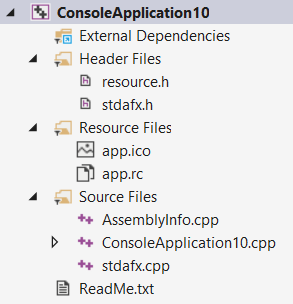 Modifying an Existing VC++ Project
Basic Data Type Equivalencies
Syntax Summary
Syntax for native items is unchanged
Many items have no distinction of native vs. managed
Namespaces
Declaring local variables and class members*
*Except for managed pointers or references
Assignment
Mathematical and Logical Operators
Using template/generic types
Accessing Members
Defining Types
The class and struct keywords retain their C++ meanings
Default visibility of class is private
Default visibility of struct is public
Type visibility modifiers
Default is private, equivalent to internal in C#
Can specify two visibility modifiers
“public protected” is equivalent to “internal protected” in C#
Defining Enumerations
“enum [class|struct]”
Equivalent to “enum” in C#
No difference between “enum class” and “enum struct”
Managed enums are also exposed as native enums
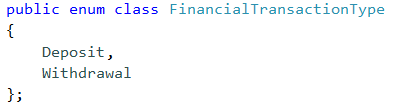 Defining Interfaces
“interface [class|struct]”
Equivalent to “class” in C#
No difference between “interface class” and “interface struct” from a managed perspective
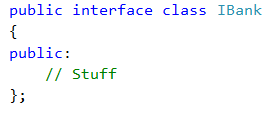 Defining Value Types
“value [class|struct]” is used to define value types
Equivalent to “struct” in C#
No difference between “value class” and “value struct” from a managed perspective
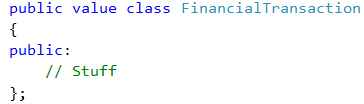 Defining Reference Types
“ref [class|struct]” is used to define reference types
Equivalent to “class” in C#
No difference between “ref class” and “ref struct” from a managed perspective
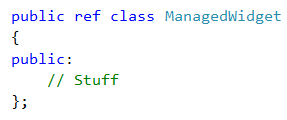 Using Managed Types
Variables and fields are declared and used the same way
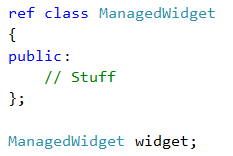 Managed References
Declaring reference uses “%” instead of “&”
Equivalent to “ref [className]” in C#
No concept of const references
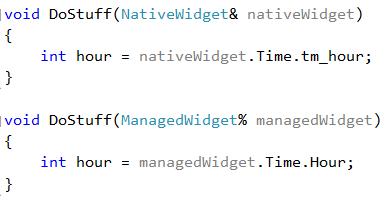 Managed Pointers
Declaring pointers to managed objects uses “^” instead of “*”
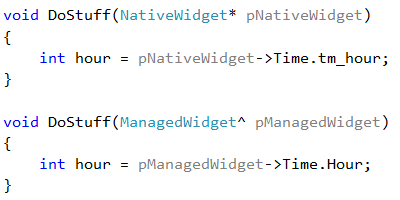 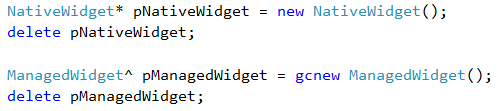 Memory Details
Stack semantics for reference types
Automatically call Dispose
Still actually allocated on the managed heap
Restrictions
Native objects containing managed state
Managed objects containing native state
IDisposable and Destructors
IDisposable is implicitly implemented when a managed class has a destructor
Used to dispose any managed resources
ManagedClass::~ManagedClass() { }
Finalizers
Used to clean up native resources
ManagedClass::!ManagedClass() { }
Marshalling
Conversion from managed to unmanaged type
std::string to System::String^, for example
http://msdn.microsoft.com/en-us/library/vstudio/bb384865.aspx
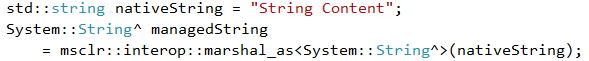 Exception Handling
Very similar to C++ exception handling
Can also catch managed exceptions
All inherit from System::Exception
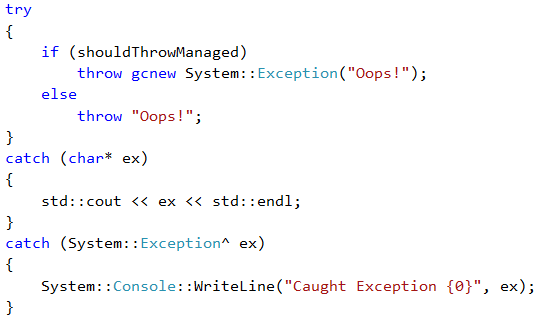 Code Documentation
Same as C#
Must enable the /doc compiler option
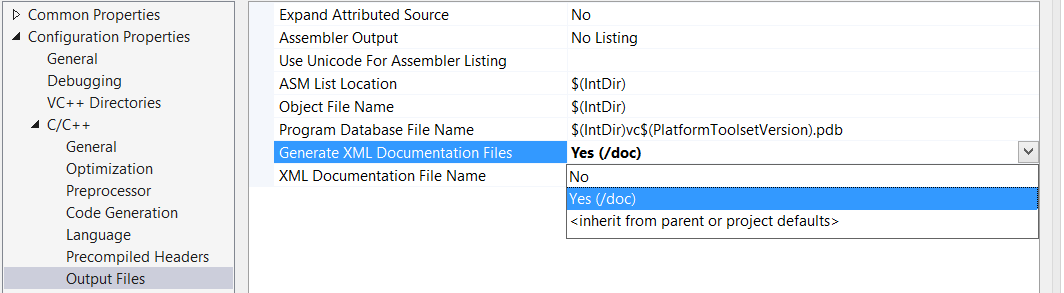 Limitations
Cannot create AnyCPU mixed-mode assemblies
Can create pure MSIL assemblies using /clr:safe
Cannot create static libs
Header files referenced by native projects must not contain any managed components
That includes forward-declarations of managed types